Senate Meeting Summary
March 8, 2018
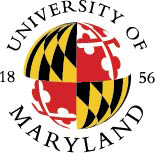 UNIVERSITY SENATE
MARCH 8, 2018
Summary
Senate Chair’s Report
The results of the staff, student, and single-member constituency elections for 2018-2019 can be found on the Senate website.
The Nominations Committee is currently looking for candidates to run for the elected committees and councils. Information on how to submit a nomination can be found on the Senate website.
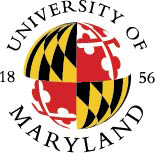 UNIVERSITY SENATE
MARCH 8, 2018
Summary
Prohibition of Symbols of Hate and Intimidation in Campus Facilities (Senate Document #17-18-11)
Senate Chair Falvey provided background information and an overview of the Campus Affairs Committee’s report on the issue. 
He noted that the committee had ultimately concluded that it could NOT recommend a campus-wide prohibition of symbols. However, Chair Falvey also noted that the committee’s review was just one aspect of the Senate and the University’s overall efforts to address the issue.
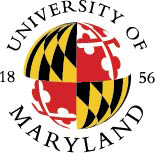 UNIVERSITY SENATE
MARCH 8, 2018
Summary
Prohibition of Symbols of Hate and Intimidation in Campus Facilities (Senate Document #17-18-11)
He stated that the Joint President/Senate Inclusion & Respect Task Force had been taking a more comprehensive approach, by developing recommendations on prevention and education programming, campus climate assessments, the University’s response to hate/bias incidents, and how to address free/hate speech on our campus. 
Falvey encouraged Senators to review the task force’s preliminary recommendations and stated that its final recommendations would be presented to the Senate in late April.
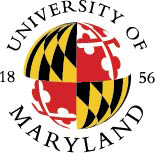 UNIVERSITY SENATE
MARCH 8, 2018
Summary
Special Order: Report on the 2016 Strategic Plan Update
Mary Ann Rankin, Senior Vice President & Provost, provided a report on the actions taken since the approval of the 2016 Strategic Plan Update. 
Provost Rankin provided an overview of major projects, opportunities for fundraising, educational initiatives, research & scholarship activities, MPower initiatives, new facilities, enhancing diversity, and administrative improvement efforts.
Senators raised concerns about maintaining excellence with dwindling resources; the balance of increasing enrollment and limiting class sizes; and potential unintended consequences of the cost of education analysis model.
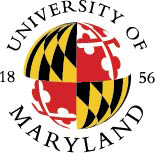 UNIVERSITY SENATE
MARCH 8, 2018
Relevant Links
Election Results 2018-2019https://www.senate.umd.edu/results
Senate Elected Committees/Councilshttps://www.senate.umd.edu/2018_senate_elected_coms
Spring Senate Meetings 2018https://www.senate.umd.edu/senate-meetings
Prohibition of Symbols of Hate and Intimidation in Campus Facilities (Senate Document #17-18-11)https://www.senate.umd.edu/system/files/resources/MeetingMaterials/03082018/04-Campus_Affairs_Symbols_17-18-11.pdf
Special Order: Report on the 2016 Strategic Plan Updatehttps://www.senate.umd.edu/system/files/resources/MeetingMaterials/03082018/05-Strategic_Plan_Update_Presentation.pdf
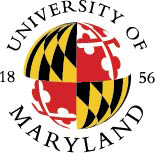 UNIVERSITY SENATE
MARCH 8, 2018